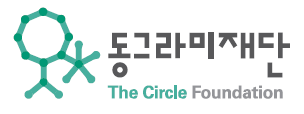 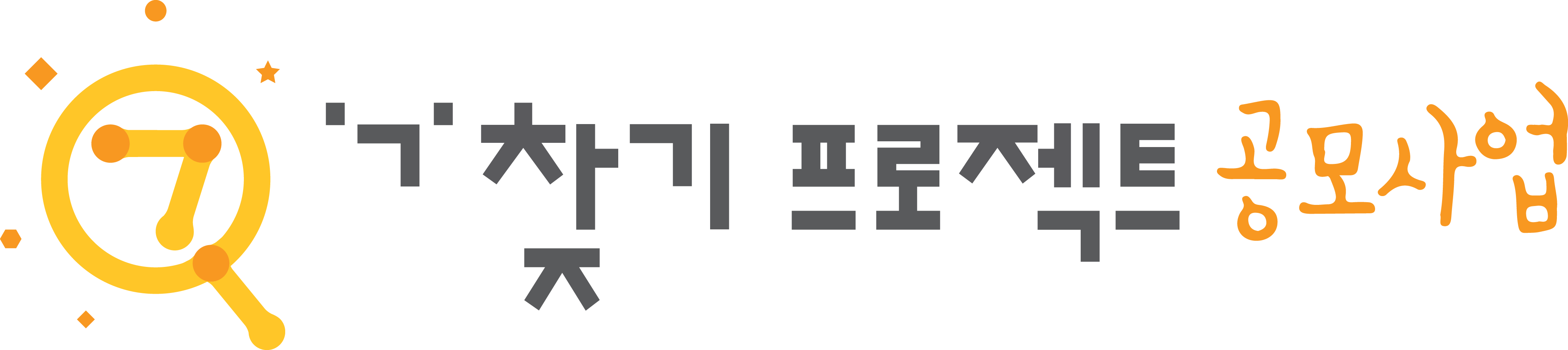 2차 오리엔테이션
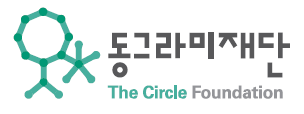 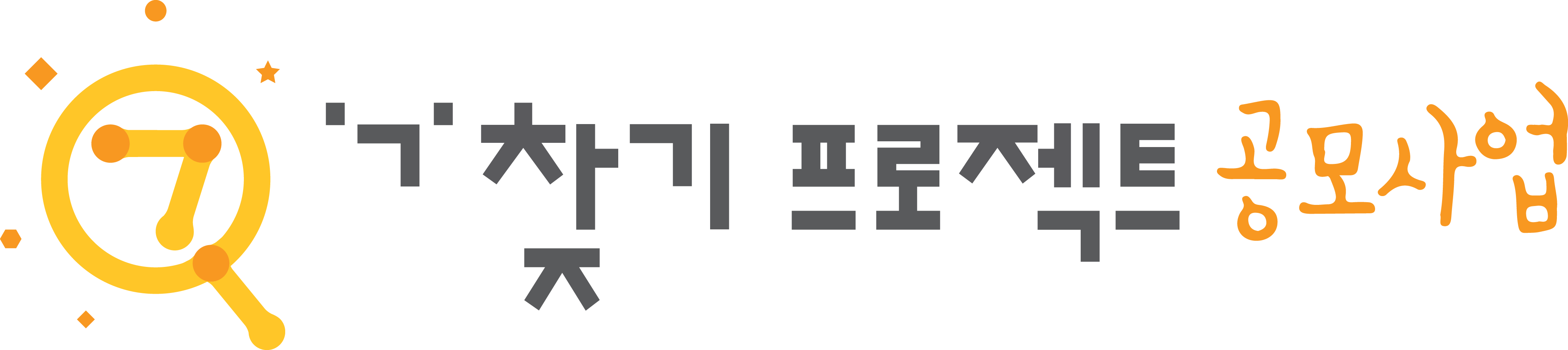 Copyright

본 자료는 동그라미재단의 지원으로 개발되었으며, 저작권과 일체의 사용권리는 “에어”에 있습니다.
Creative Commons License의 "저작자표시-비영리-변경금지(CC BY-NC-ND)"에 따라 비영리 목적의 경우 사용 가능합니다.
http://creativecommons.org/licenses/by-nc-nd/4.0/
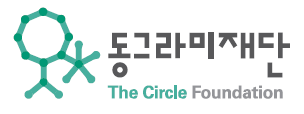 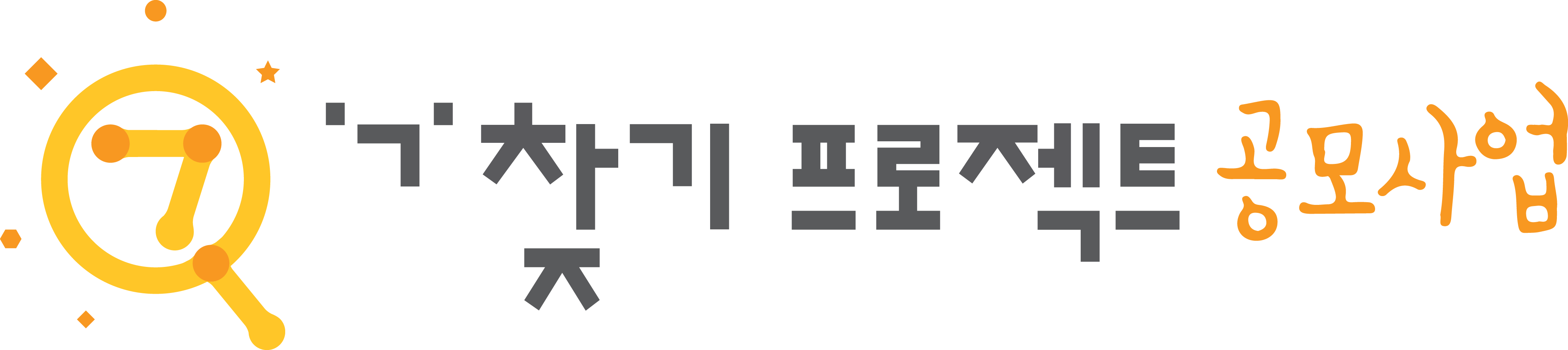 내 이야기
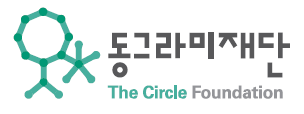 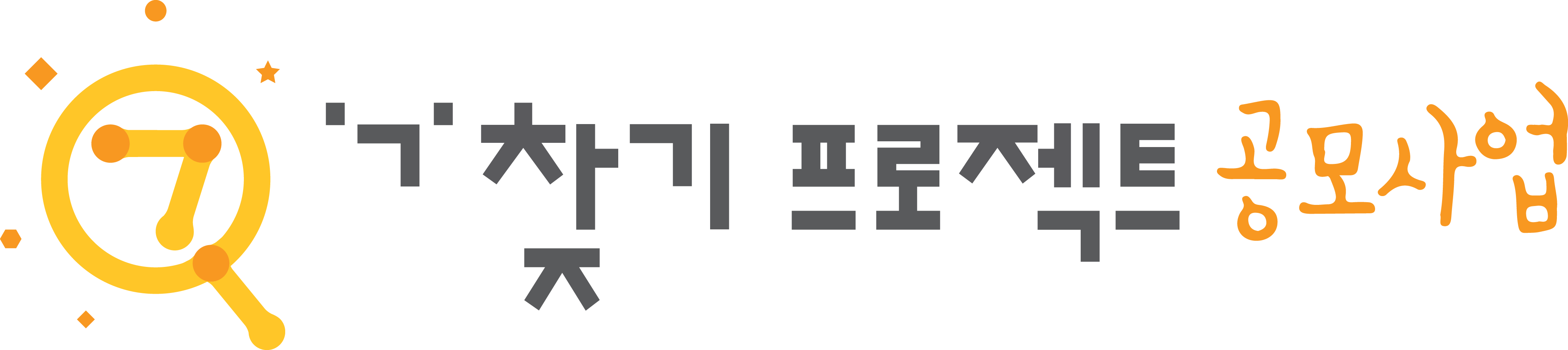 지금까지 지켜온 한가지
내가 만든 모든 서비스는 “무료”
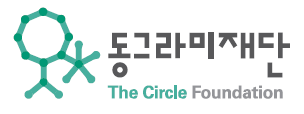 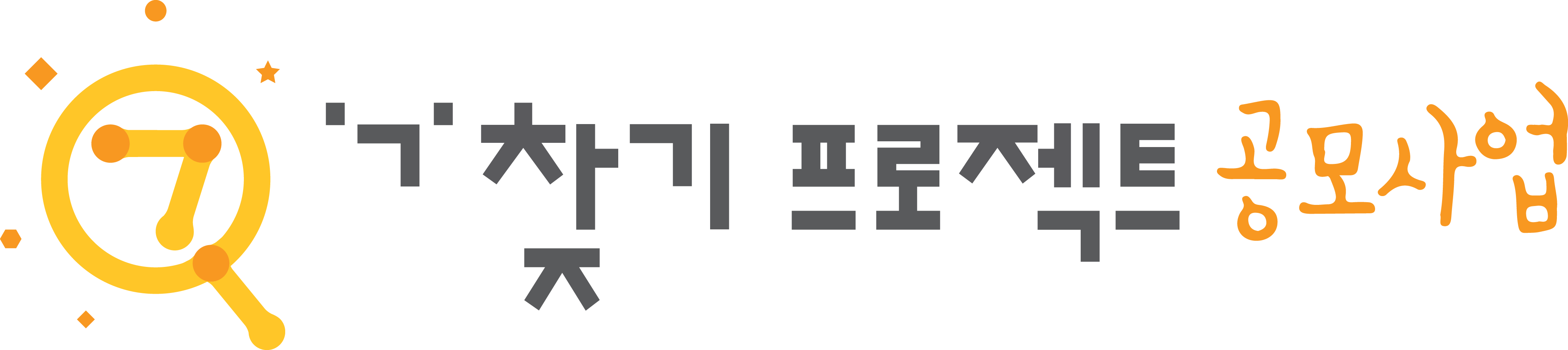 프로그래밍 언어
진짜로 내가 쓰고 싶을 때 자유자제로 쓸 수 있어야 함
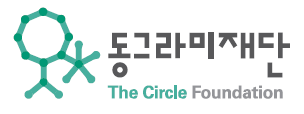 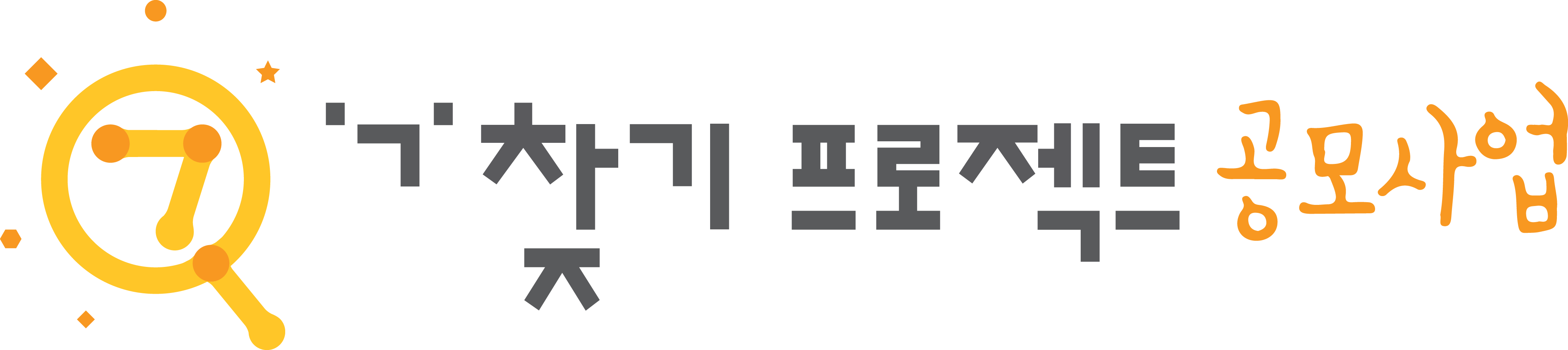 도메인
확인
디미고
출석체크
디미고
수강신청
각종
발표자료
도메인
줄이기
단어
외우기
메모
게임
PHP
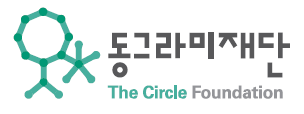 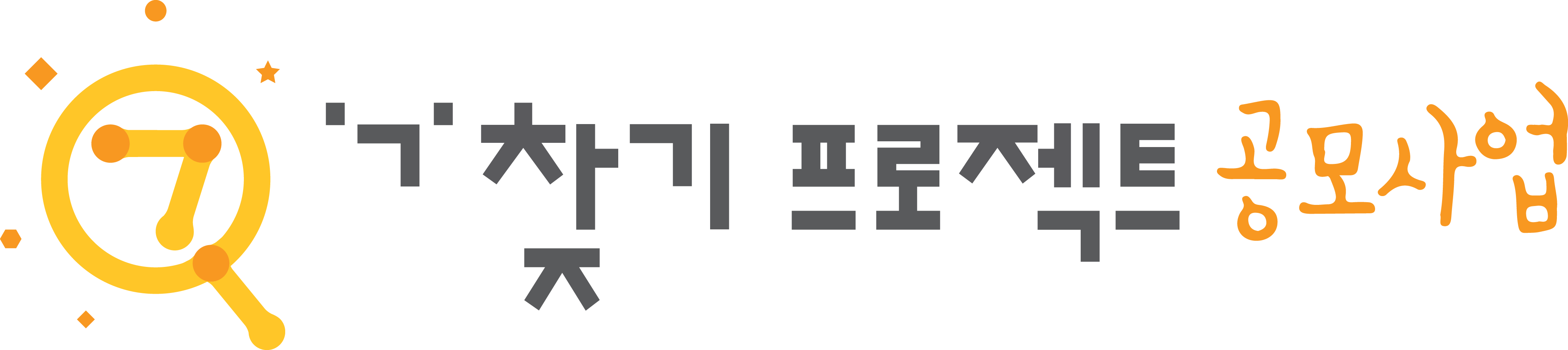 내가 진짜 잘하는 언어 하나를 만들어라.
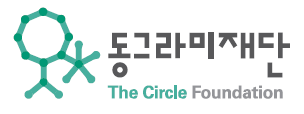 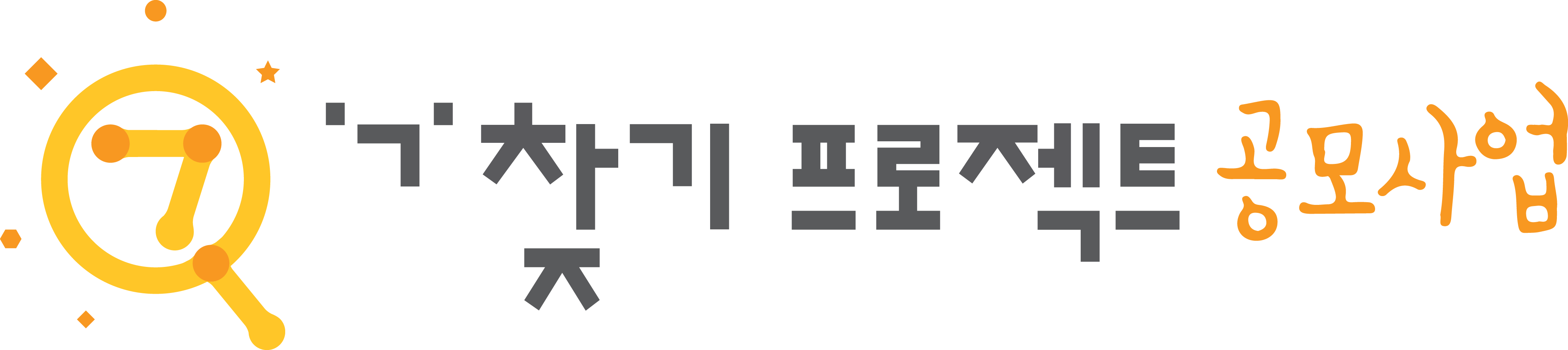 언어의 마스터
없다. 그러나 있다.
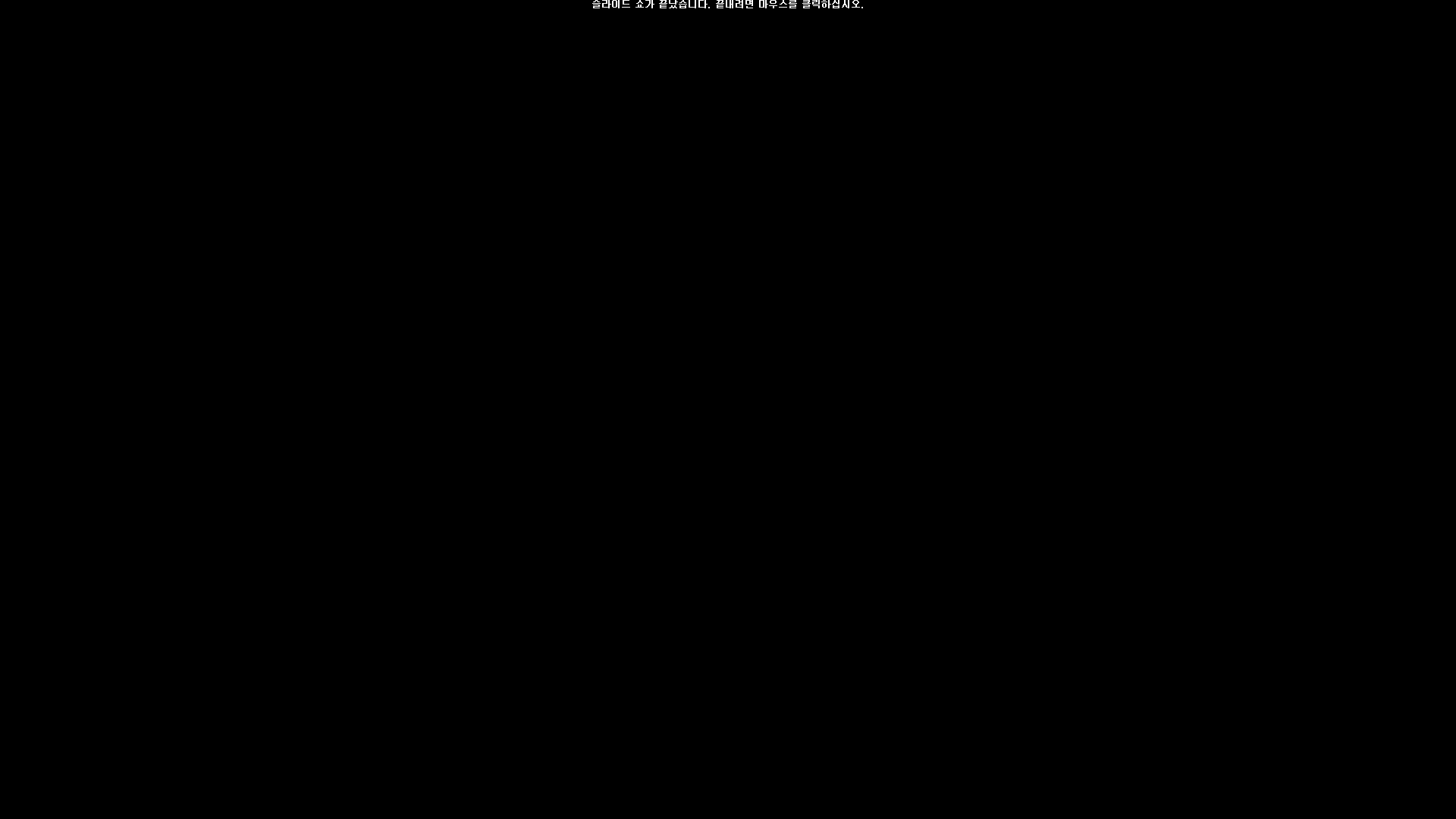 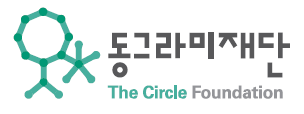 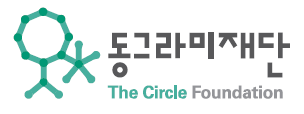 Curriculum
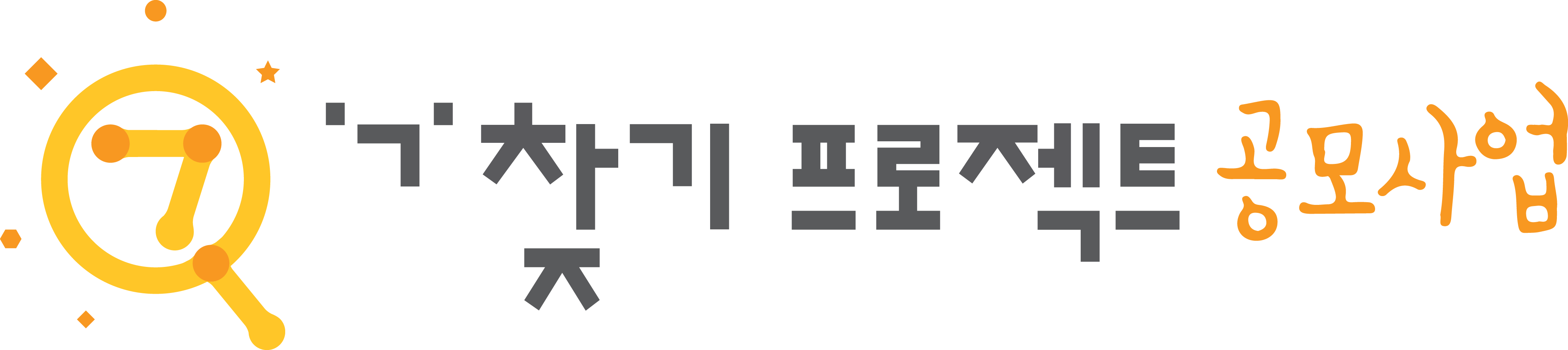 [A]
[B]
PHP 이론
기본적인 개념
조건문, 반복문1
배열, 반복문2
Form으로 데이터 받기
함수
내장배열, 쿠키와 세션
SQL
신청서 만들기
로그인과 회원가입 만들기
웹 프로그램 설치 (그누보드)
웹 프로그램 사용 (그누보드)
C언어와 거의 흡사
충분한 학습이 필요
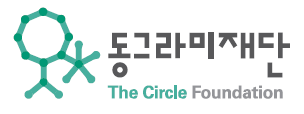 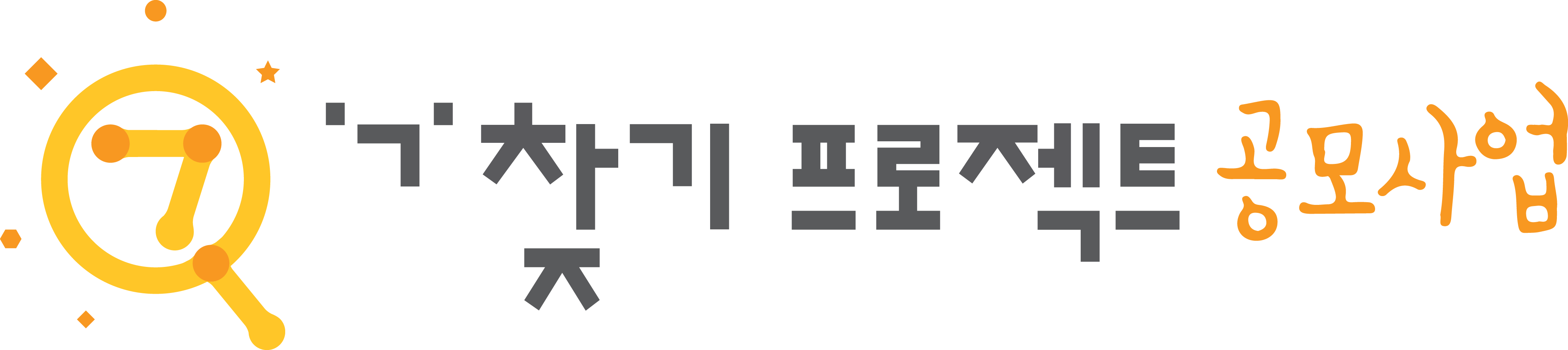 끝으로..